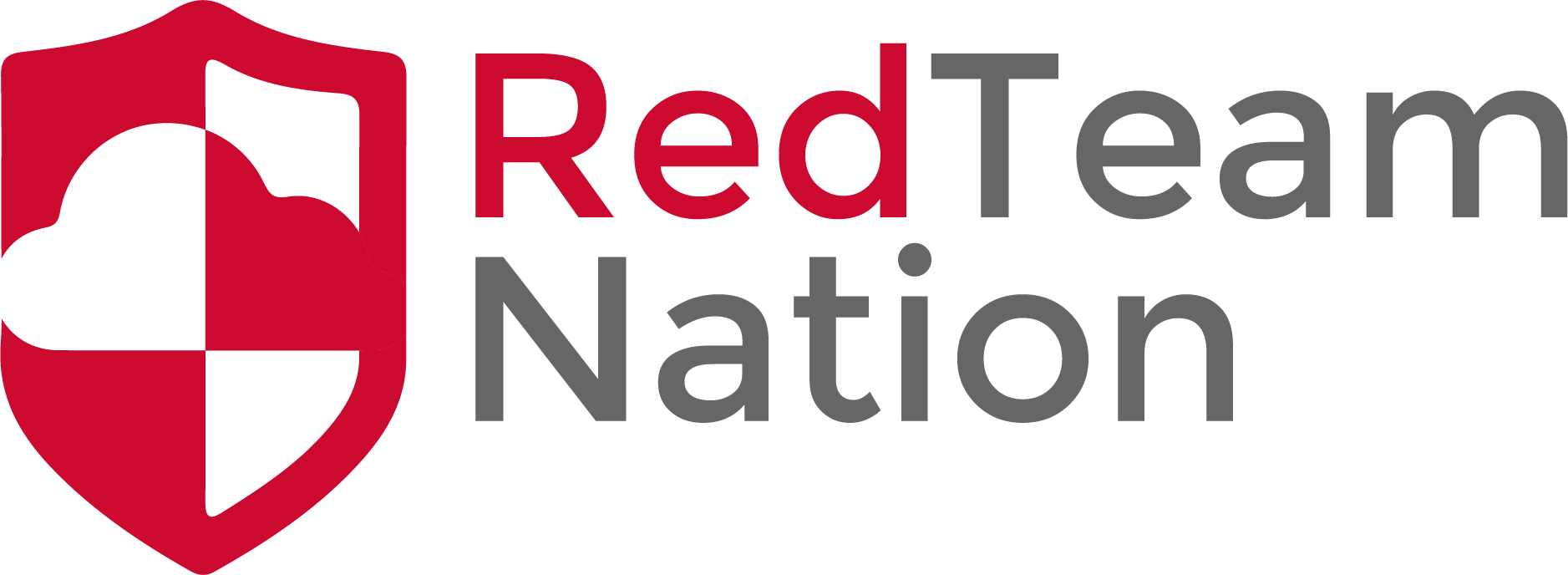 Run Levels
CEO/Lead Instructor: Brandon Dennis, OSCP
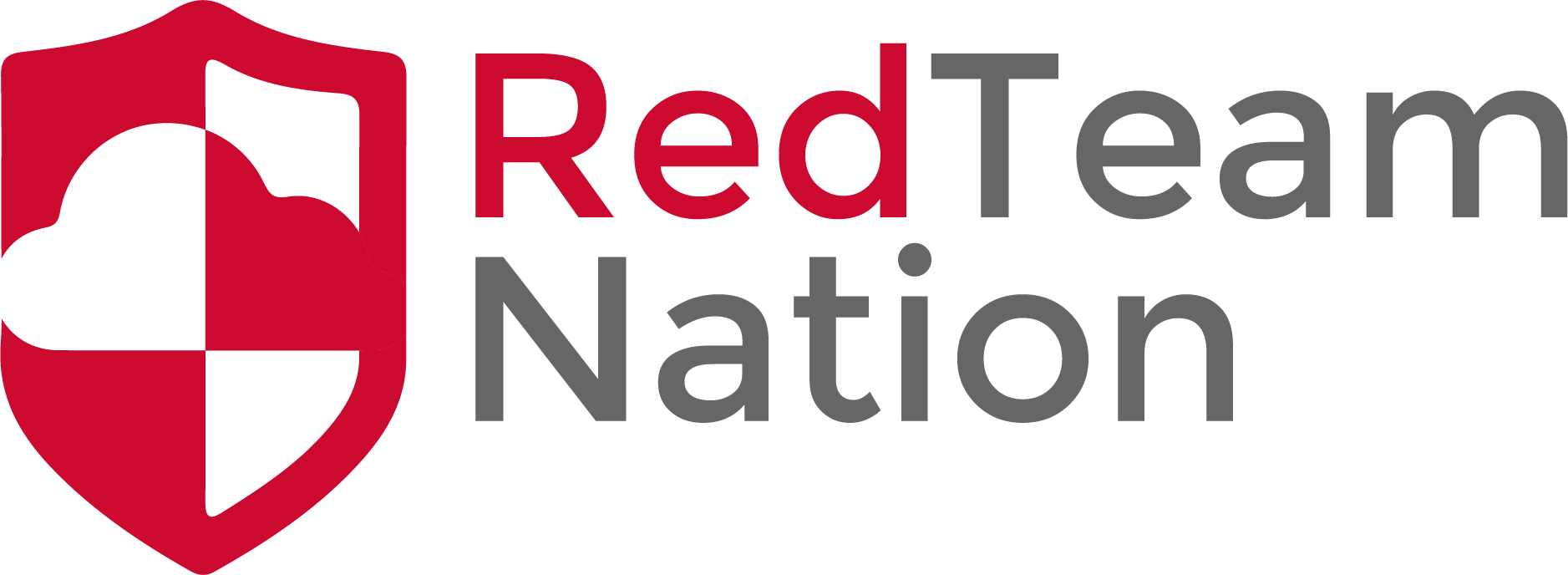 What are Run Levels?
A run level is like a mode that the OS is in
When Linux starts up the default run level is identified
A Linux OS will always be in some sort of run level when its running
Check current Run Level: who -r
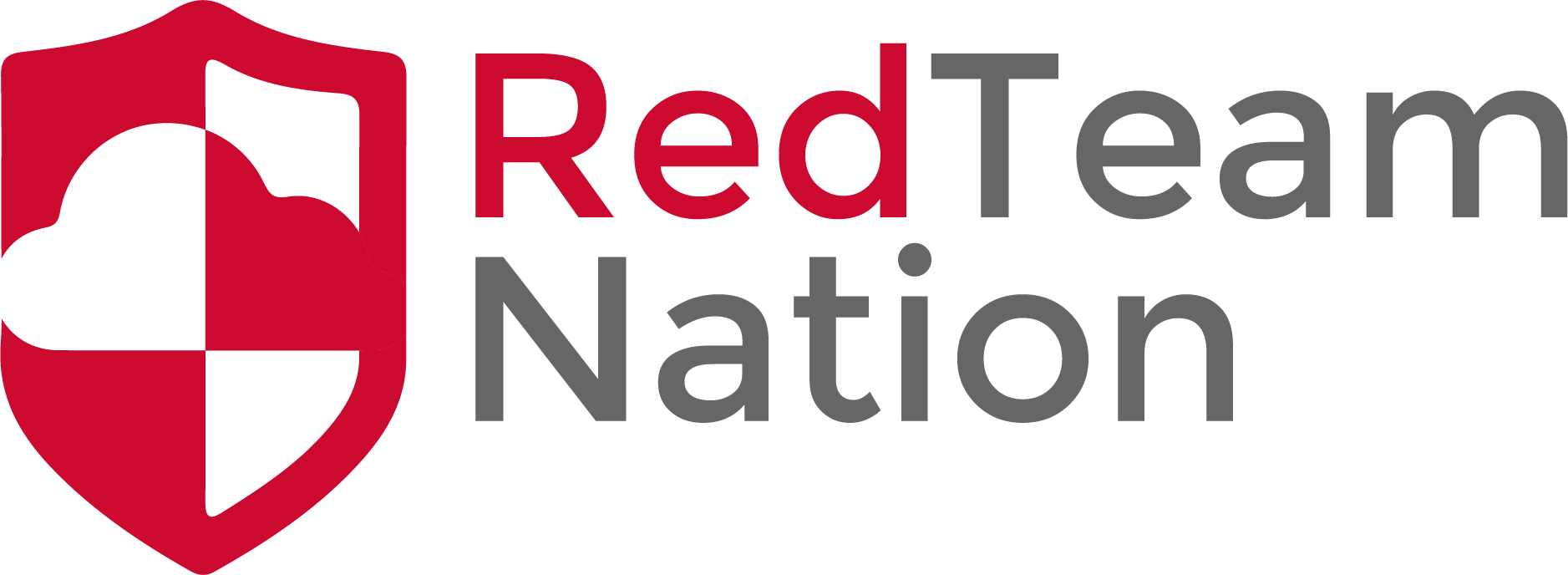 Run Levels
Level 0: This is telling the system to Halt or shut down now
Level 1: Singe user mode, does not start any network services, daemons, or allow any non-root logins. This is mainly used for straight terminal access as a last resort.
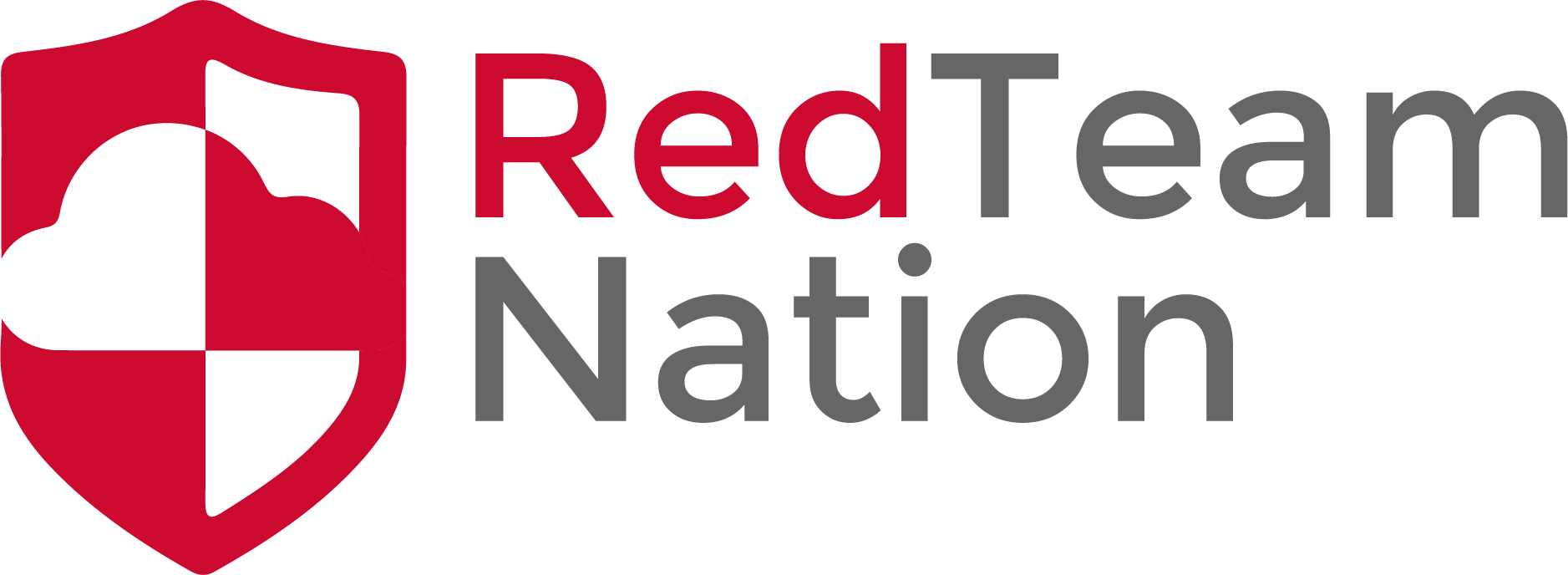 Run Levels cont.
Level 2: Multi-User Mode, It is the same as Run level 1 but does allow non-root logins
Level 3: Multi-User Mode with Networking, this is the common run level for Linux as no GUI is started here
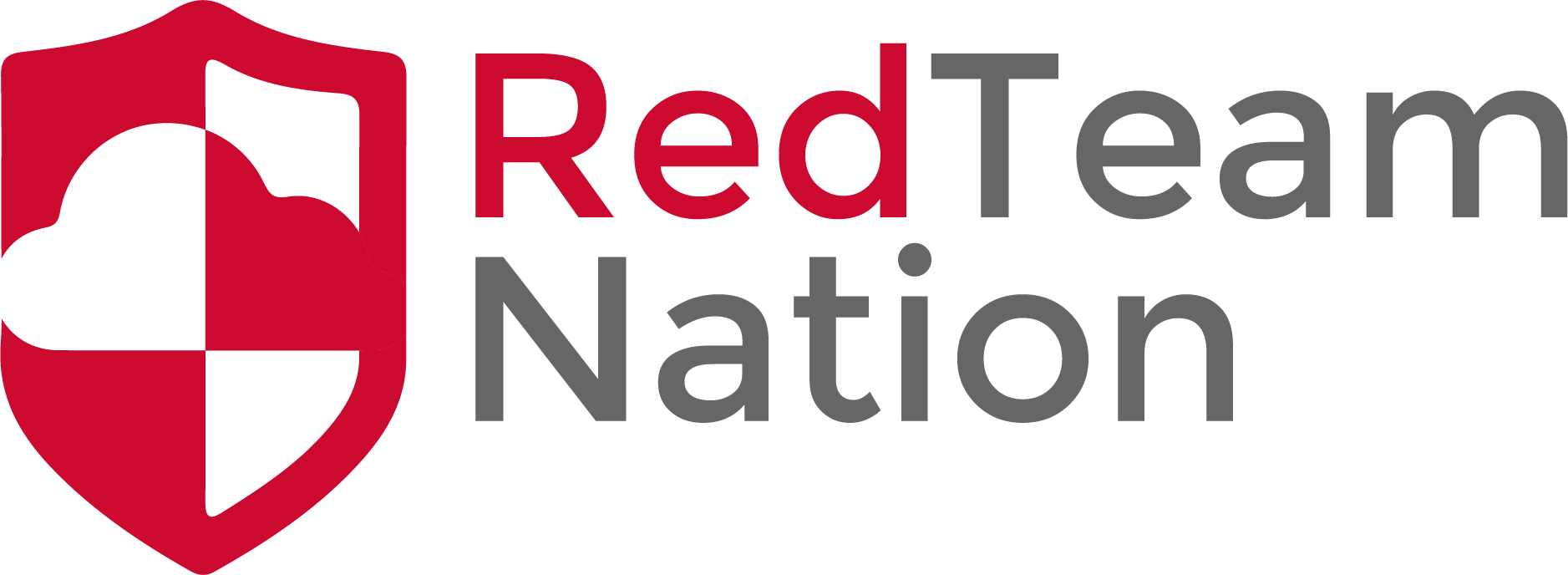 Run Levels cont.
Run Level 4: This is undefined and left as a spot for the user to set it up how they want if need be.
Run Level 5: x11 is used here. This is the normal mode of operation for an OS with a GUI available by default. 
Run Level 6: This tells the machine to issue a reboot